Bµi 12
BẢNG CỘNG, BẢNG TRỪ
TRONG PHẠM VI 10
TIẾT 1
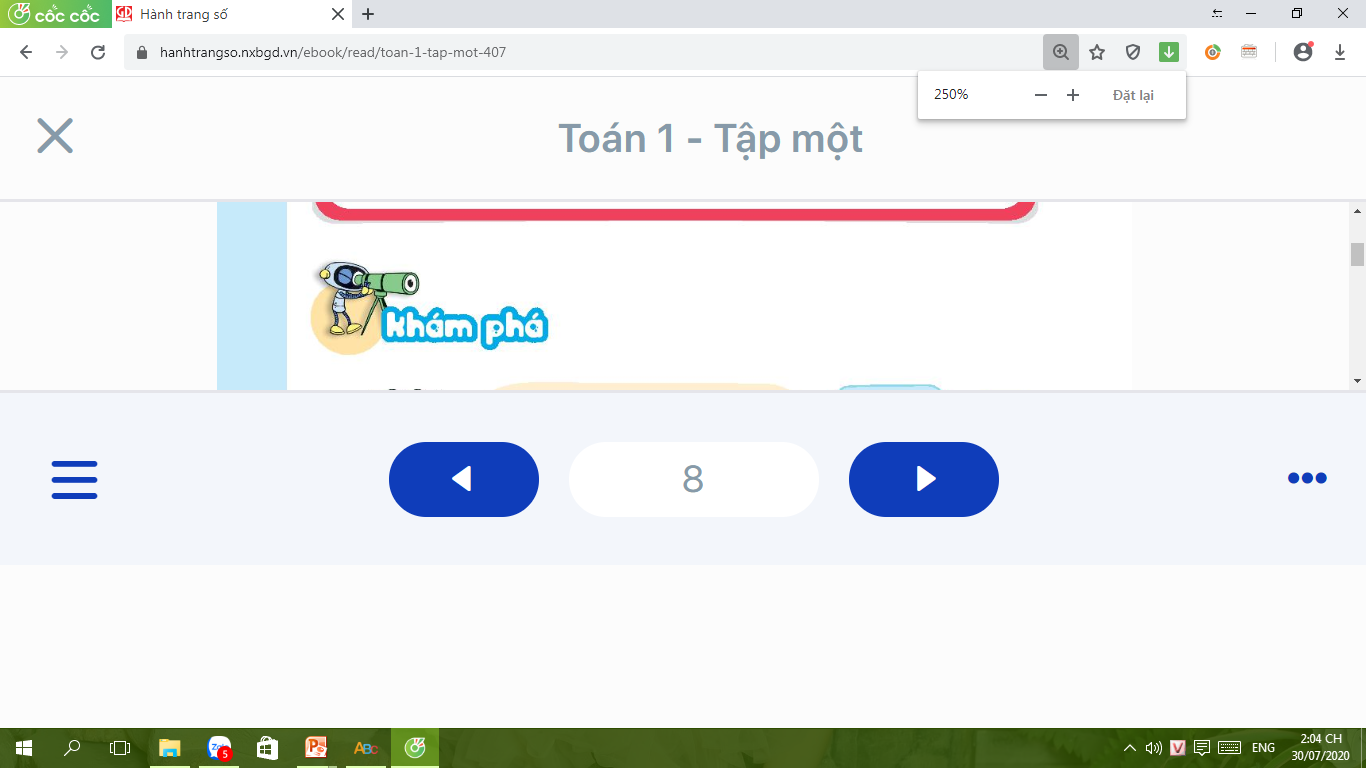 Bảng cộng
=
7
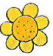 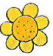 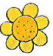 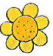 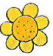 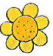 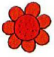 1
+
6
=
7
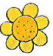 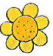 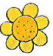 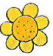 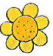 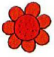 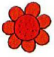 2
+
5
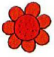 =
7
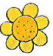 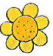 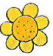 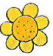 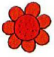 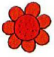 3
+
4
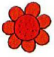 =
7
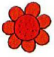 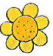 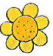 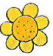 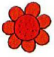 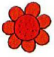 4
+
3
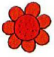 =
7
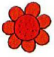 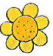 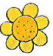 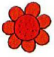 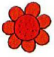 5
+
2
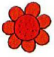 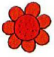 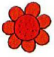 =
7
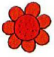 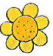 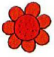 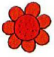 6
+
1
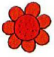 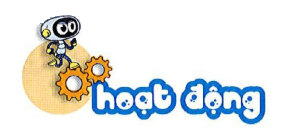 1
Số
?
10
10
10
10
10
10
10
10
10
2
Em hoàn thành bảng cộng
?
8
?
10
?
9
?
?
8
10
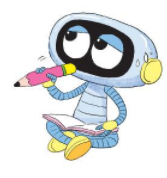 ?
9
?
?
8
10
?
9
?
10
3
Tìm cánh hoa cho mỗi chú ong
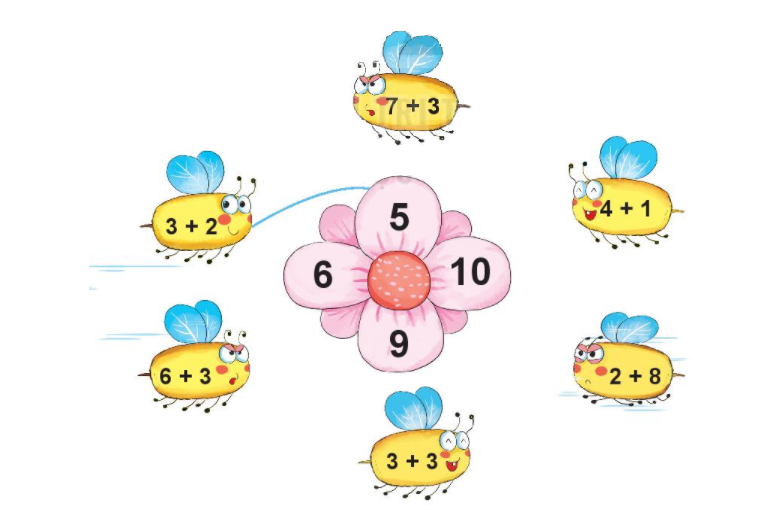